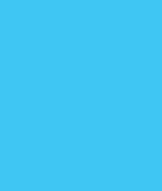 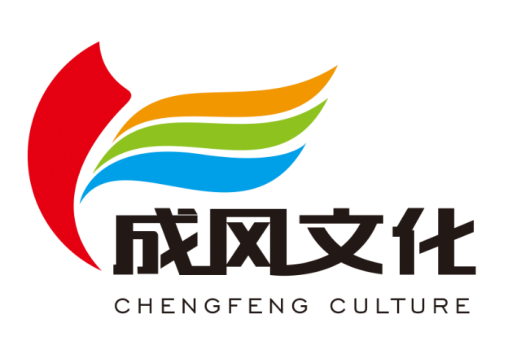 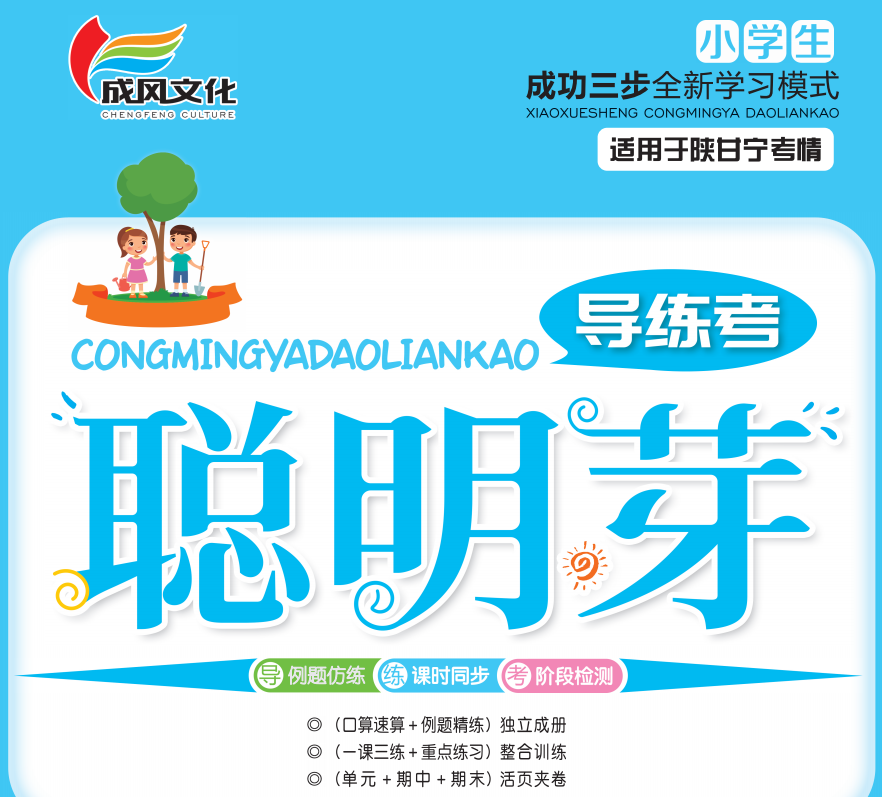 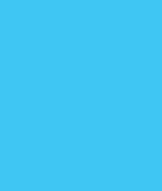 5面积
第4课时长方形、正方形面积的计算(2)
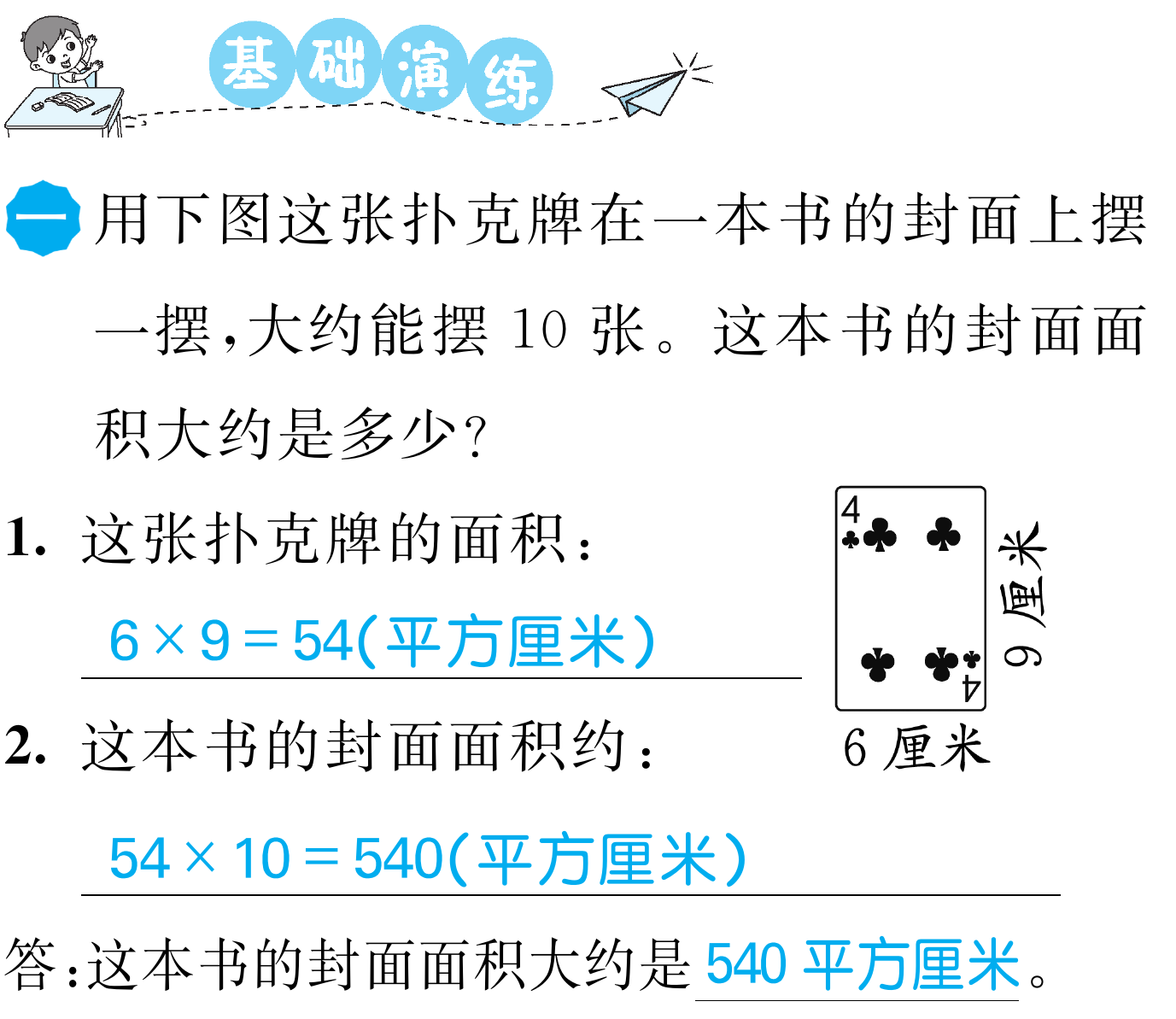 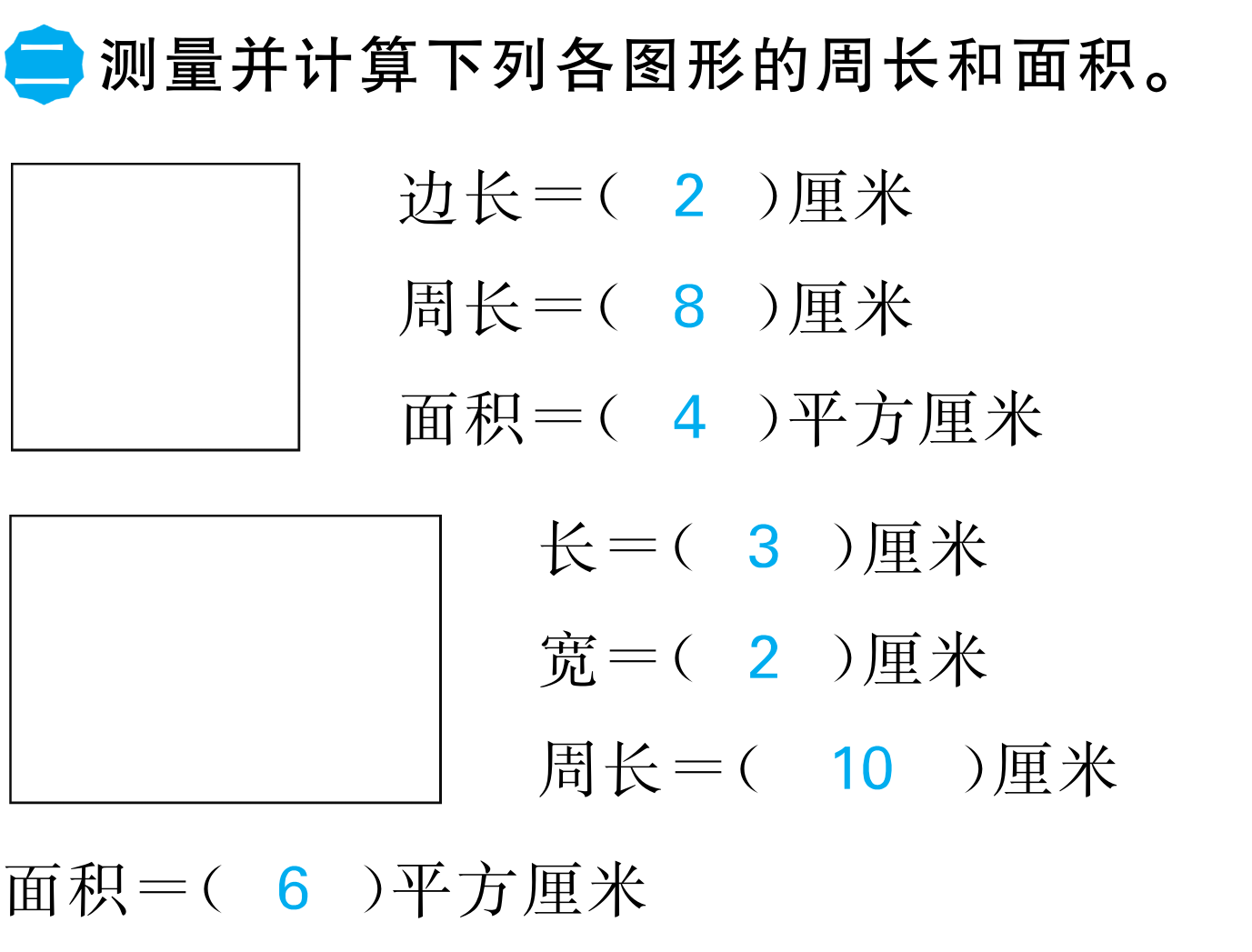 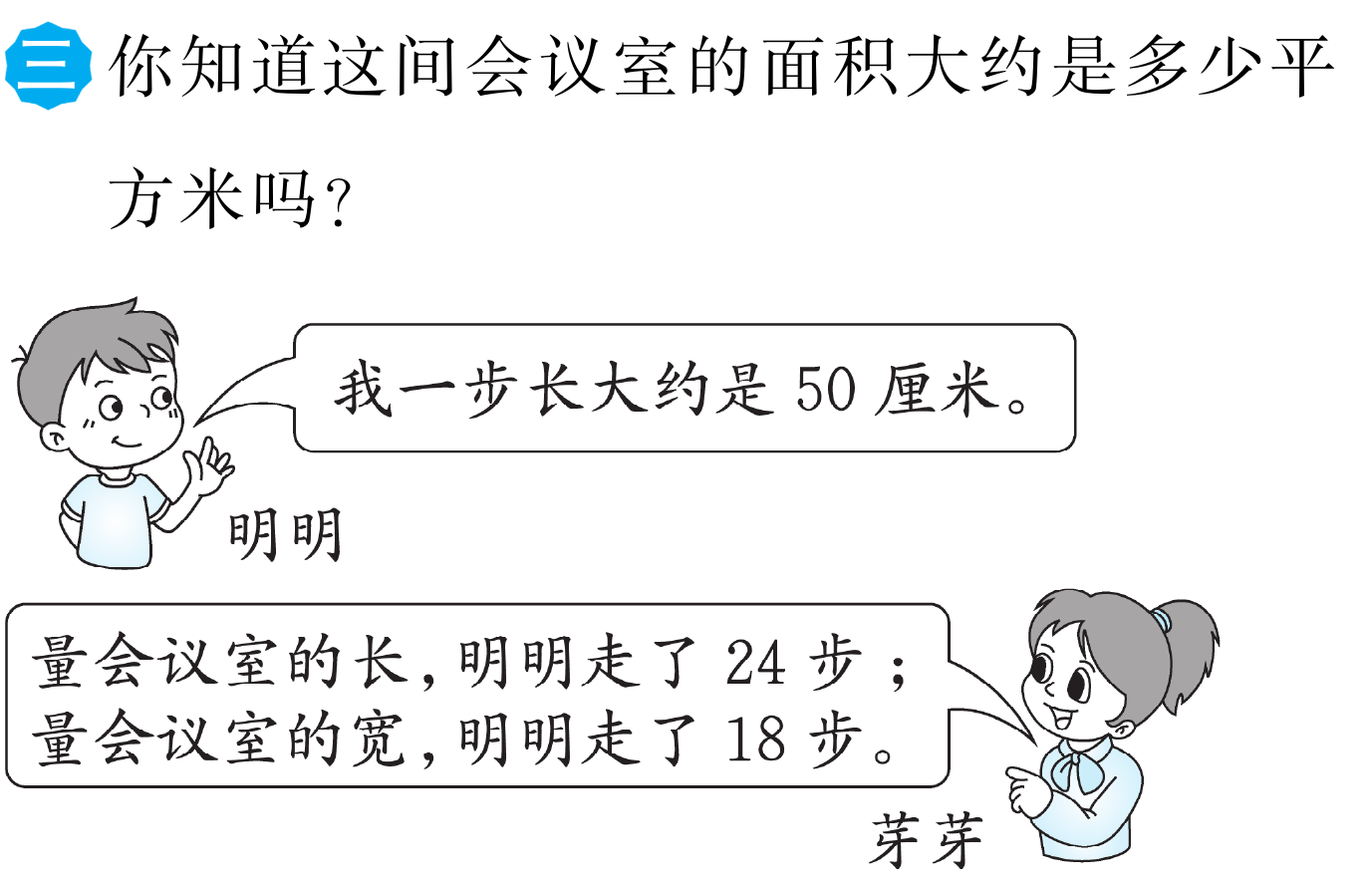 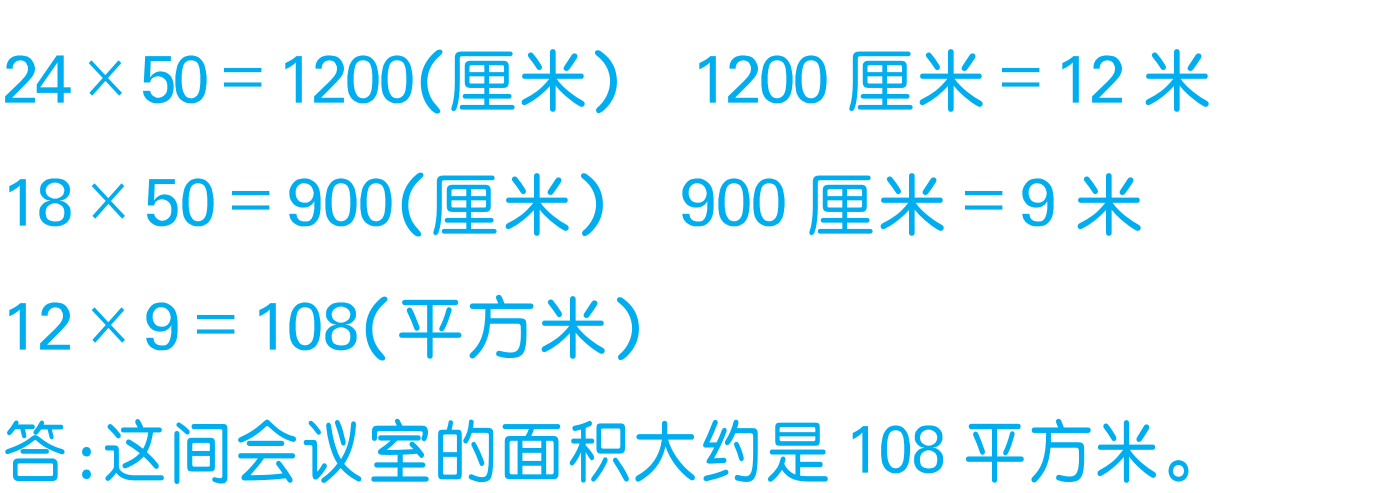 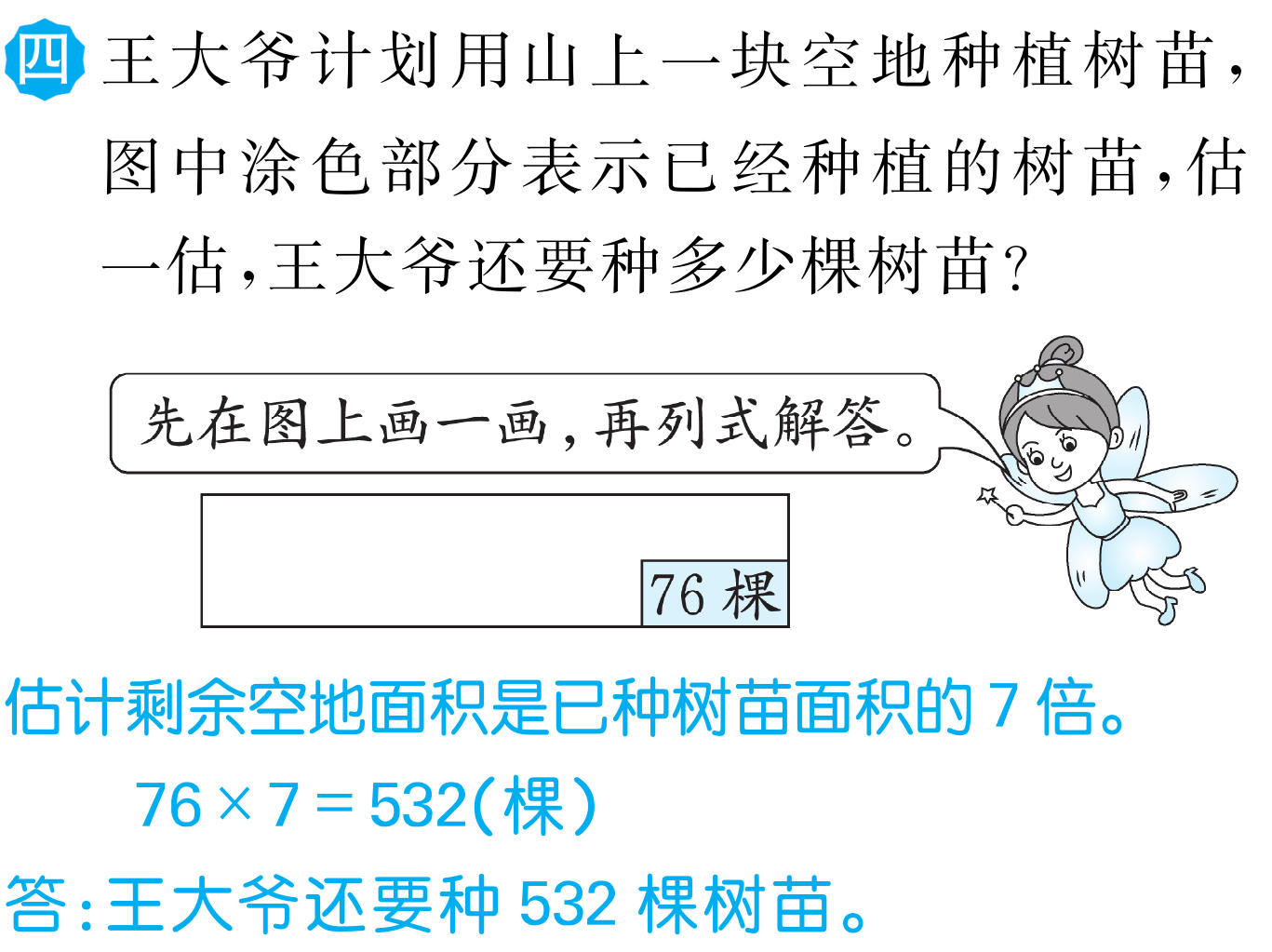 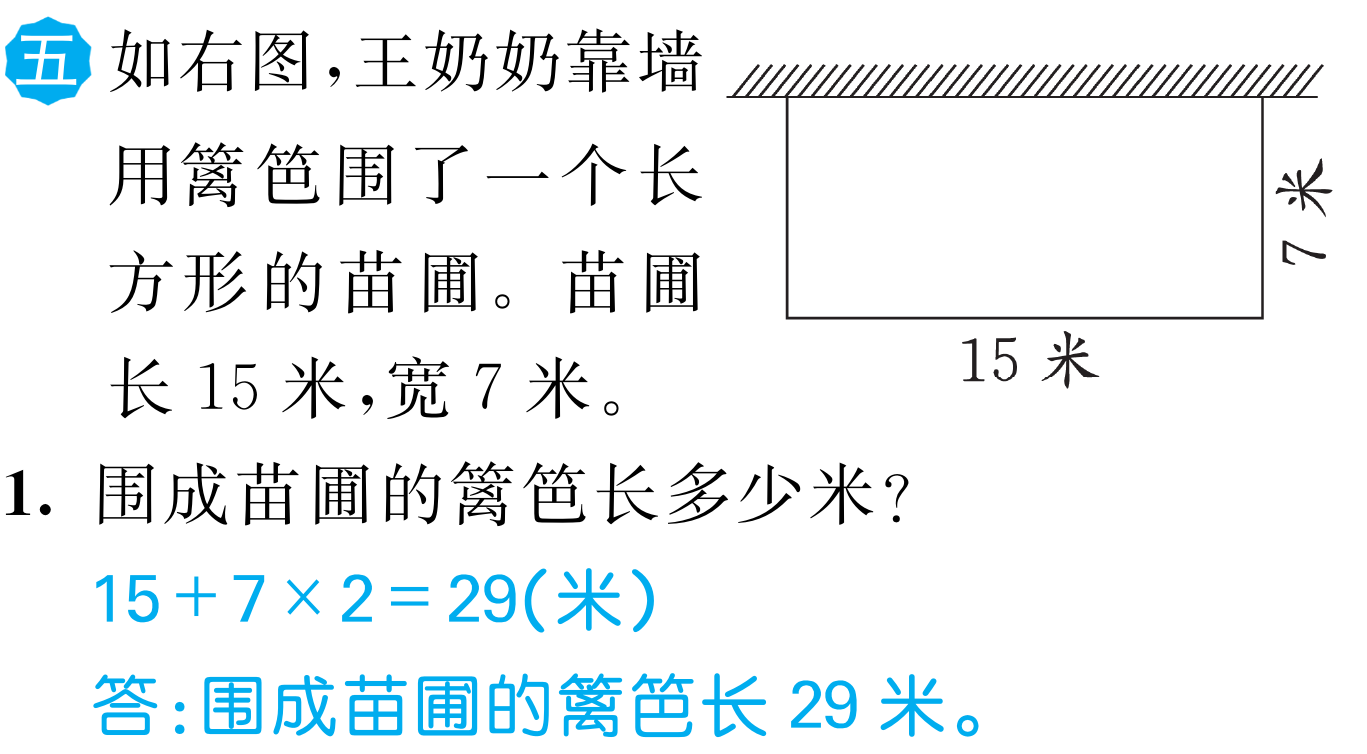 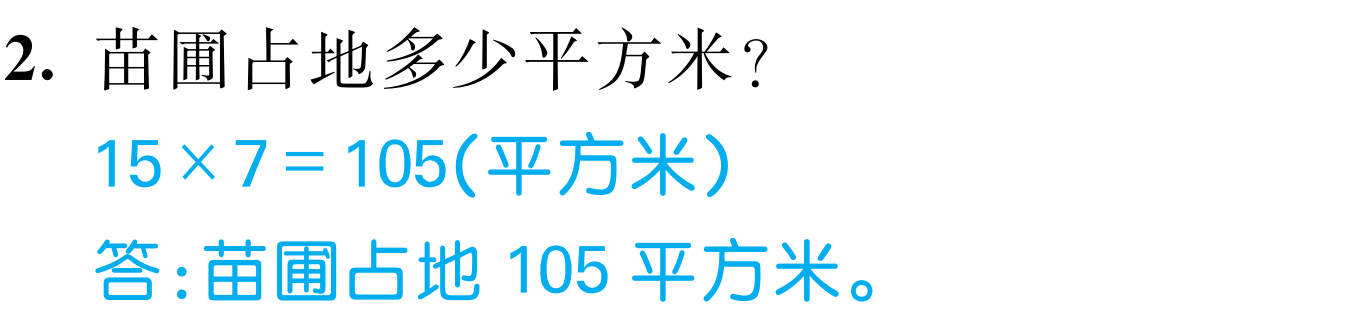 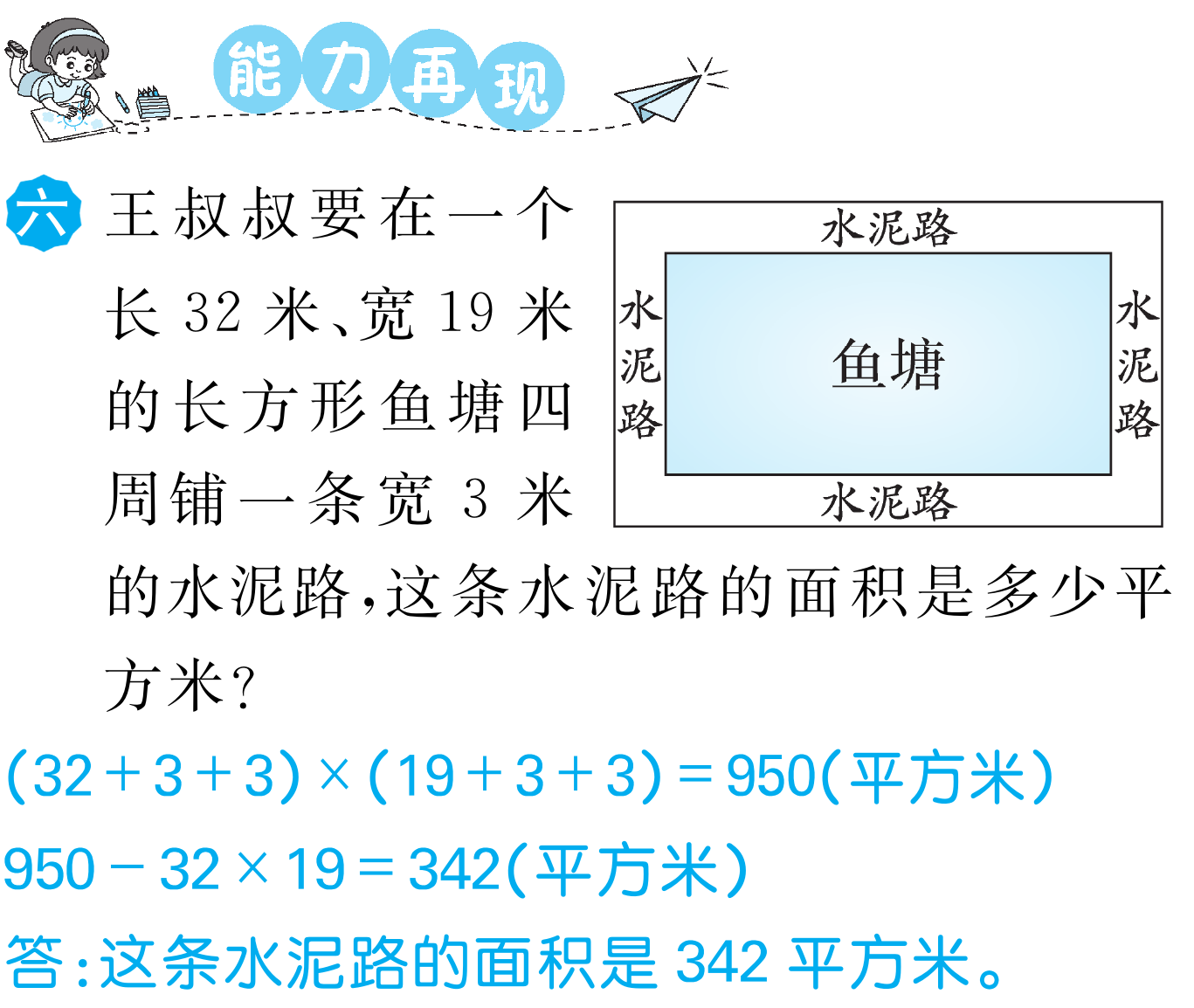 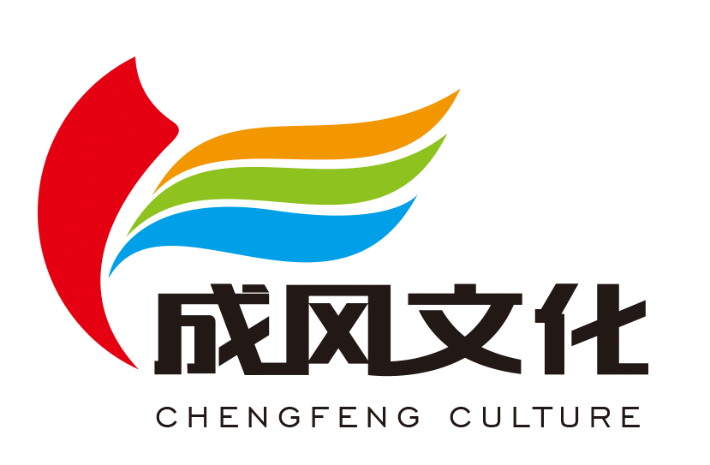 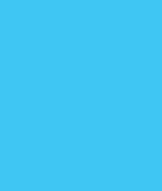 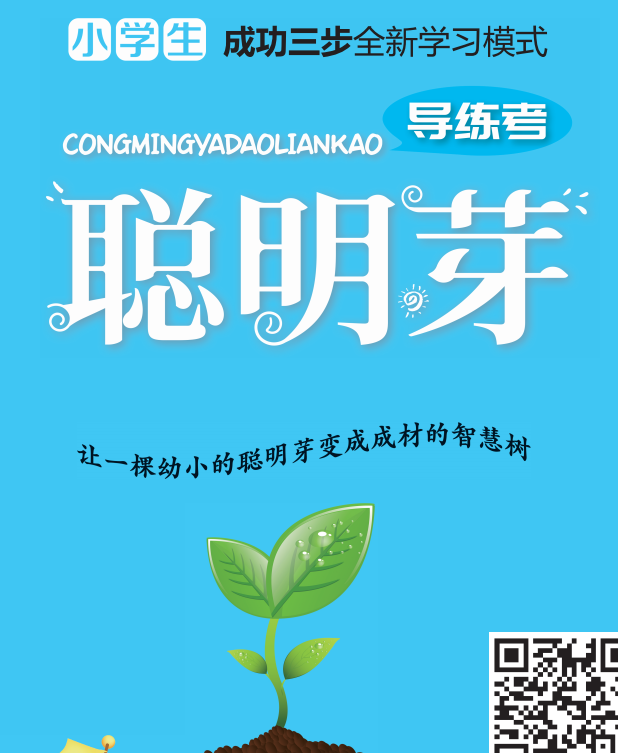 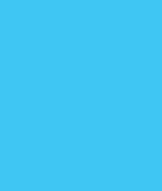 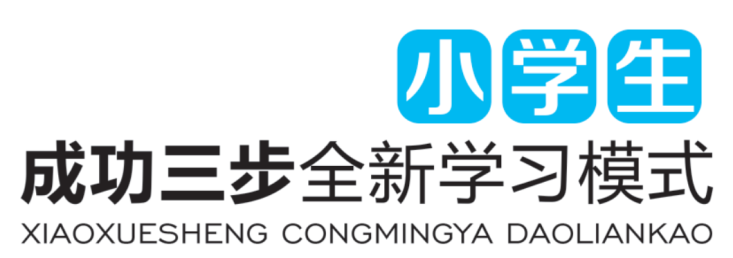 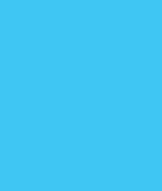 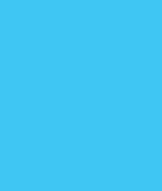